به نام خدا
سامانه‌های مرکز همکاری‎های علمی بین‌المللی وزارت علوم، تحقیقات و فناوری
سامانه هاي مركز همكاري هاي علمي بين المللي
سامانه روادید مهمانان خارجی(وزارت امور خارجه)
سامانه شرکت در کنفرانس‌های بین‌المللی
سامانه فرصت‌های مطالعاتی
سامانه حمايت از نخبگان 
سامانه طوبي(مركز مطالعات و همكاري هاي علمي بين المللي)
سامانه اخذ مجوز کنفرانس های بین المللی(در  حال ساخت)
سامانه‌های فعال در مرکز همکاری‌های علمی بین‌المللی
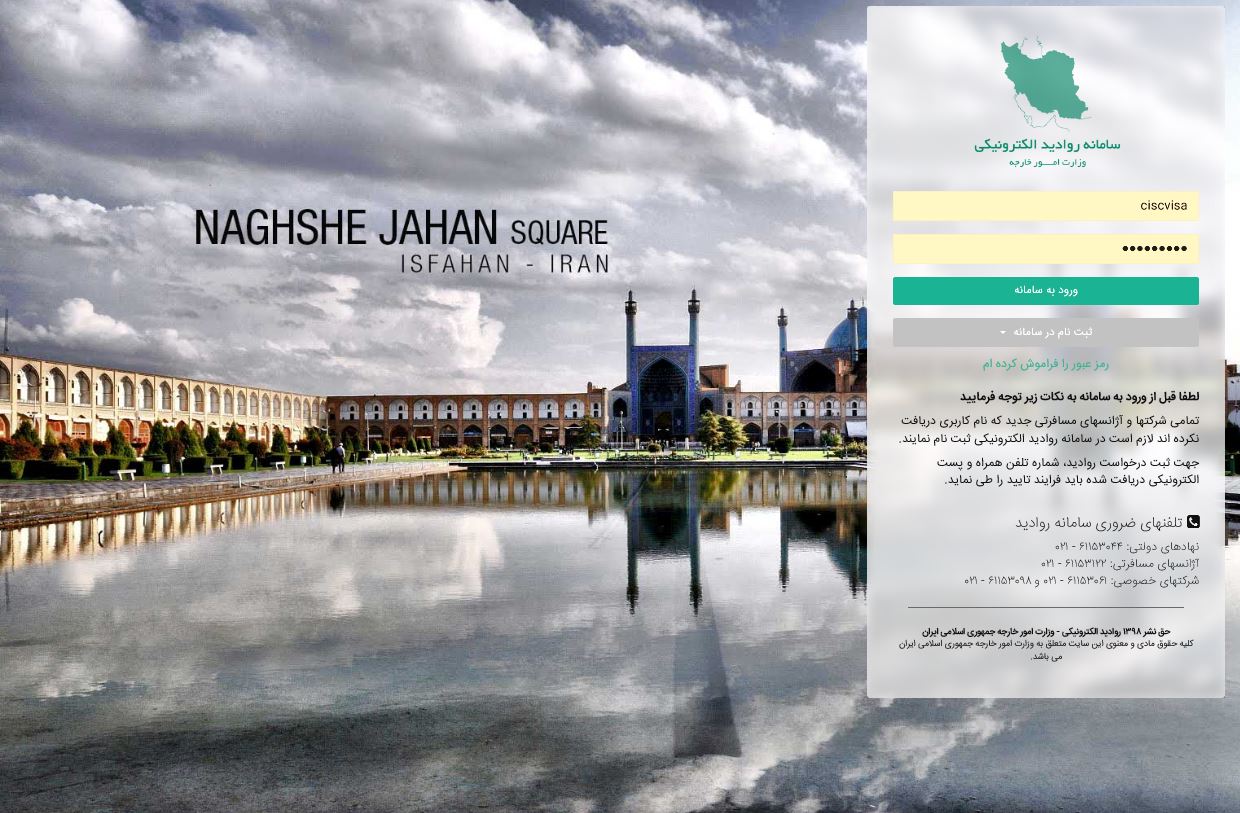 سامانه روادید مهمانان خارجی

آدرس سامانه
e_visa.mfa.ir
سامانه روادید مهمانان خارجی
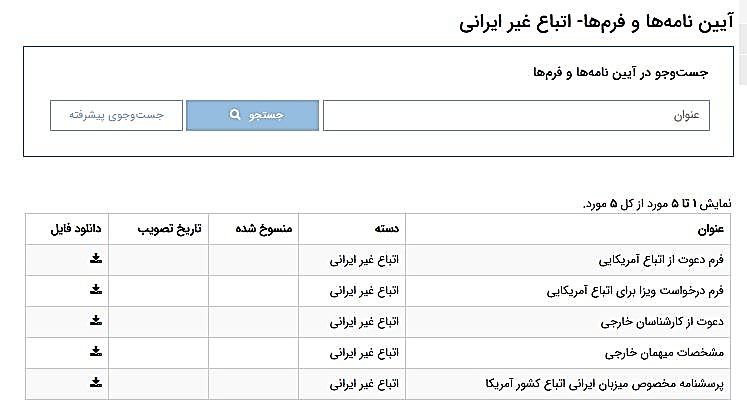 مراحل درخواست رواديد براي مهمانان خارجي:
 تكميل فرم هاي مشخصات فردي و دعوت از كارشناسان خارجي
عكس با زمينه سفيد و كپي پاسپورت با تاريخ اعتبار بيش از 6 ماه
ارسال اسكن صفحه اول پاسپورت و عكس بايد بر اساس معيارهاي مدنظر وزارت امورخارجه باشد
براي دريافت فرمها و مقررات سايت مركز را ببينيد:
cisc.msrt.ir
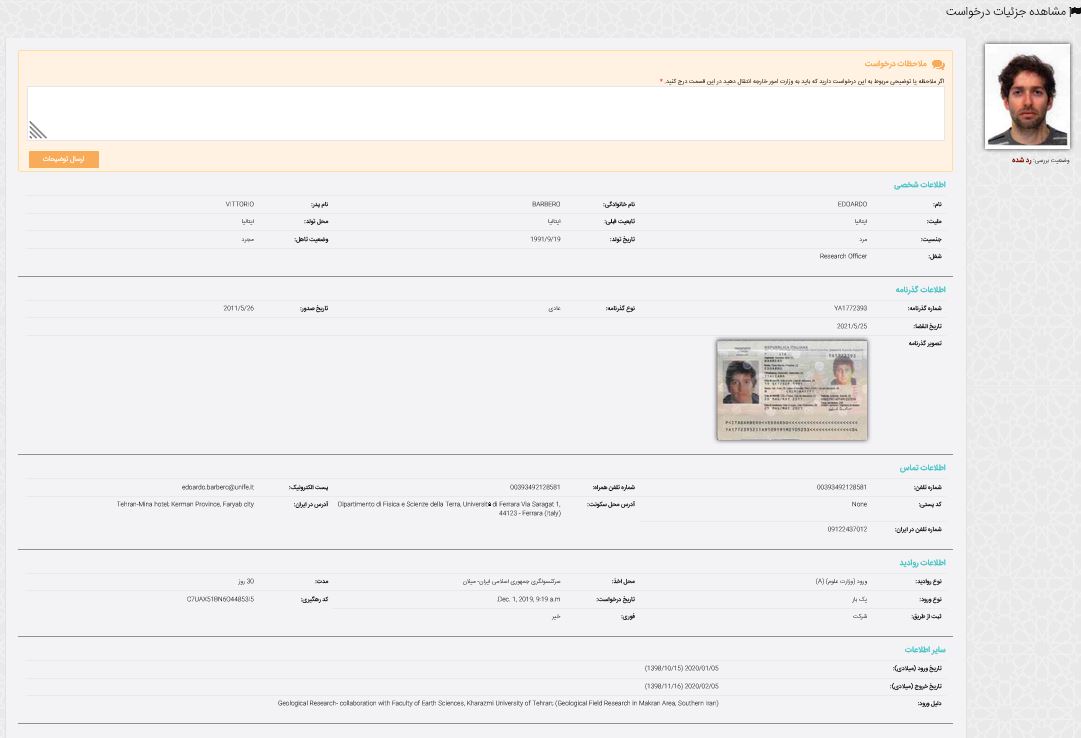 سامانه روادید مهمانان خارجی
نمودار تعداد متخصصان حضور يافته در دانشگاه هاي كشور در شش ماهه نخست سال 1398
سامانه روادید مهمانان خارجی
نمودار تعداد متخصصان از كشورهاي مختلف در شش ماهه نخست سال 1398
سامانه‌های فعال در مرکز همکاری‌های علمی بین‌المللی
سامانه شرکت در کنفرانس‌های بین‌المللی
سامانه فرصت‌های مطالعاتی
آدرس سایت
cisc-fm.msrt.ir
سامانه‌های فعال در مرکز همکاری‌های علمی بین‌المللی
سامانه شرکت در کنفرانس‌های بین‌المللی

مراحل استفاده از سامانه
ثبت نام بعنوان کاربر جدید از سوی رابط دانشگاه در سامانه
ارسال نامه معرفی رابط دانشگاه به مرکز همکاریها از دانشگاه
تایید رابط دانشگاه از سوی مرکز همکاریها

پس از تایید حساب کاربری رابط دانشگاه، امکان بارگذاری درخواست‌های اعضای محترم هیات علمی از سوی رابط دانشگاه وجود دارد.
سامانه شرکت در کنفرانس‌های بین‌المللی  -  ادامه
مدارک مورد نظر برای ثبت درخواست در سامانه
نامه در خواست دانشگاه
خلاصه مقاله
گواهی پذیرش مقاله از کنفرانس مربوطه
سامانه شرکت در کنفرانس‌های بین‌المللی  -  ادامه
نکات مهم در خصوص سامانه
پس از ثبت درخواست یک کد رهگیری صادر می شود.
در بخش پیگیری در خواست سامانه، می توان با استفاده از کد رهگیری، اقدامات انجام شده بر روی درخواست مورد نظر را مشاهده نمود.
سامانه فرصت مطالعاتی
مراحل استفاده از سامانه

با حساب کاربری که در سامانه شرکت در کنفرانس‌های بین‌المللی دارید می‌توانید وارد این سامانه شوید.
سامانه فرصت مطالعاتی -  ادامه
مدارک مورد نظر برای ثبت درخواست در سامانه
نامه درخواست دانشگاه با امضاء ریاست محترم دانشگاه
فرم درخواست مجوز
فرم کارگروه داخلی سفرهای خارجی شماره(2)
نامه پذیرش دانشگاه مقصد
سامانه فرصت مطالعاتی -  ادامه
نکات مهم در خصوص سامانه
پس از ثبت درخواست یک کد رهگیری صادر می شود.
در بخش پیگیری در خواست سامانه، می توان با استفاده از کد رهگیری، اقدامات انجام شده بر روی درخواست مورد نظر را مشاهده نمود.
سامانه حمايت از نخبگان
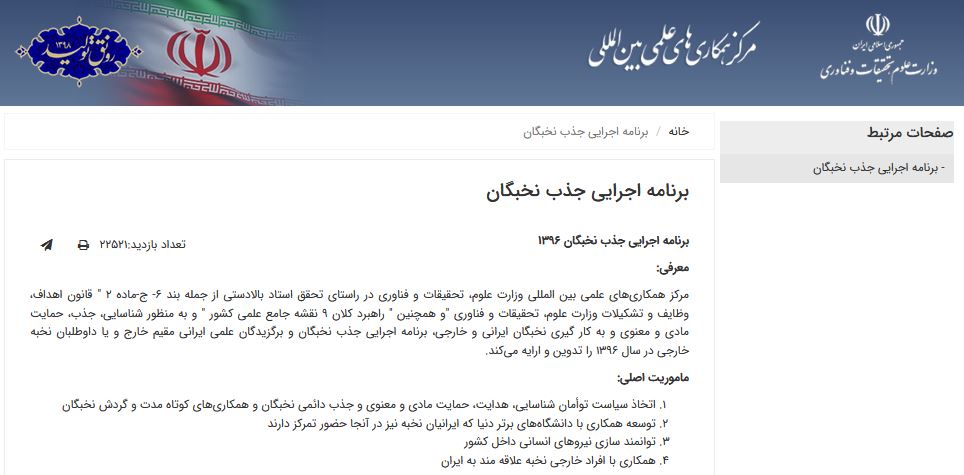 آدرس سایت:

https://cisc.msrt.ir
روند برنامه حمايت از نخبگان
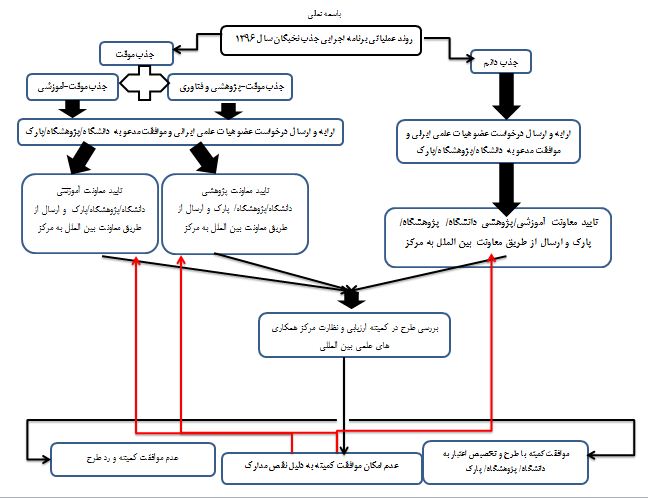 سامانه طوبي- مركز مطالعات و همكاري هاي علمي بين المللي
ثبت آنلاين آمار و اطلاعات مربوط به شاخص های ارزیابی فعالیت های علمی بین المللی مراکز آموزش عالی کشور برای پنجمین سال متوالی


نشانی سایت طوبی :    http://tuba.cissc.ir
سامانه طوبي- ادامه
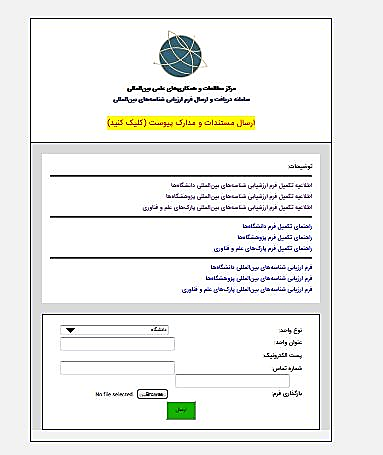 سامانه های در دست اجرا
سامانه اخذ مجوز کنفرانس های بین المللی
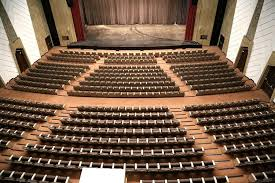 در صورت نیاز به هرگونه  اطلاعات در خصوص سامانه های فوق با تلفن های زیر تماس بگیرید:
سامانه سفرهای خارجی
جناب آقای خان‌محمدی  تلفن 82234284
سركار خانم بهاري  تلفن 82234221
سامانه ثبت نام مهمانان خارجی
سرکار خانم شهریاری تلفن 82234274
سامانه حمايت از نخبگان
سرکار خانم فرجندی  تلفن 82234238
سامانه طوبي
سرکار خانم دكتر صلواتي  تلفن 88919894 داخلي 110  
سامانه اخذ مجوز کنفرانس های بین المللی
سرکار خانم فرجندی  تلفن 82234238
با تشکر